Tuesday @ 2 School Nutrition Town Hall April 23, 2024
California Department of Education 
Nutrition Services Division
Town Hall at a Glance
Upcoming Celebrations
District Spotlight
State and Federal Updates
Operational Reminders
Funding Updates
Important Dates
Resources & Other Announcements
Celebrate School Nutrition Culinary Professionals
Mark your calendars!
School Nutrition Employee Week is April 29 - May 3, 2024

School Lunch Hero Day, May 3, 2024
Farm to Summer Celebration Week
Week of: June 17-21, 2024
Theme: Let’s Have a Picnic!
Complete:​
Pre- and Post-survey​
Taste, Teach, and Connect​
Earn Recognition: 
One-in-a-Melon Certificate
Online web badge
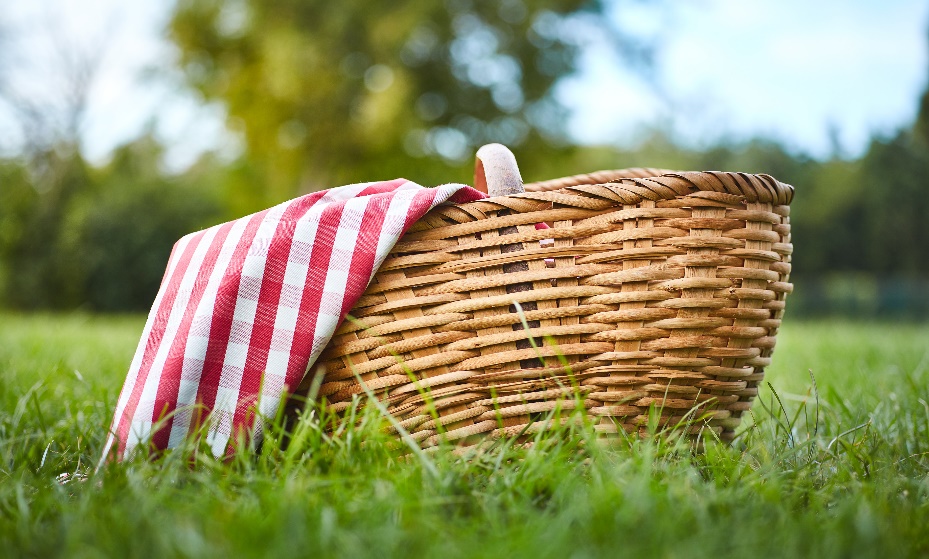 District Spotlight: Salida Union Elementary School District
Increased meal participation by adding more options

Thriving School Garden

Offer fun activities (e.g., Cooking Competition)

Social emotional connections with Mood Boost
State & Federal Updates
May Budget Revise
State law requires the Governor to revise their proposed budget for the upcoming fiscal year by May 14, 2024
45-day Public Comment Period for Proposed Regulatory Action
School Nutrition Programs regulation California Code of Regulations Title 5, Articles 2-6.

Comment period opened April 12, 2024.

Comment period ends May 28, 2024.

More information available at https://www.cde.ca.gov/re/lr/rr/schoolnutrition.asp.
Child Nutrition Action Council Student Recruitment
Applications due May 13, 2024
The position requirements include:
Public School Student
California resident
Junior or Senior for School Year (SY) 2024–2025
Grade Point Average 3.0 or higher
One-year term
Application available on the California Department of Education’s (CDE) Child Nutrition Action Council web page at https://www.cde.ca.gov/ls/nu/he/cnac.asp.
Reminder: Spring Training
Topics: Resource Management and Procurement.
Target audience: Food Service Directors, Chief Financial Officers, and procurement professionals.
Kitchen Infrastructure and Training (KIT) training and cafeteria funds can be used for travel.
Summer Non-Congregate Listening Session
April 30, 2024, 1:00 p.m. - 2:30pm
Topics Addressed:
Different feeding models
Program integrity
Overview of eligibility requirements
Summer Non-Congregate Feeding
Eligibility requirements: Must be considered rural and area eligible
Meal Service Modalities:
Multi-Day Meal Distribution
Parent Guardian Meal Pickup
Bulk Meal Distribution
Home Delivery
Program Integrity Plan Required
Summer Meals Food Safety
New U.S. Department of Agriculture (USDA) Food Safety Resources for Summer Meals
Access the USDA Food Safety Resources for Summer Meals at https://www.fns.usda.gov/fs/safe-summer-meals
Seamless Summer Site Applications
Congregate Seamless Summer Option (SSO) site applications are now open:

Do submit congregate SSO sites.
Do not submit non-congregate SSO sites.
You must require a program integrity plan to be submitted in tandem.
All applications must be submitted and approved prior to the start of operations
Summer Food Service Program Application Deadline
Summer Food Service Program (SFSP) Applications Due:
 May 15, 2024, OR
30 days prior to meal service operations, whichever comes first
Summer Meals Outreach
Notify the community of where to find Summer Meal sites via:
Parent newsletters
School web pages
Social Media
Banners at Meal Sites

CA Meals for Kids App
S-EBT Notification for CALPADS Administrators
California Longitudinal Pupil Achievement Data Systems (CALPADS) Flash #269 communication released.

Information for CALPADS administrators about S-EBT
Collaborate with your CALPADS administrators.
Note: USDA has not yet approved California's S-EBT plan, but we are on track to begin releasing benefits in June.
Reminder: Food Safety Inspections
School Nutrition Program Sponsors are required to obtain food safety inspections in SY 2023–24 and report those results in SY 2024–25:
Obtain two food safety inspections at each site from their state or local environmental health department annually.
Report the inspection activities in the Child Nutrition Information and Payment System (CNIPS).
In July, the CDE will open the 2023–24 Food Safety Inspection Survey (FSIS) in the 2024–25 CNIPS SY.
Opportunity to Comment
Interim Final Rule: Establishing the Summer EBT Program and Rural Non-Congregate Option in the Summer Meals Programs
Comments to USDA extended to August 27, 2024
Serious Deficiency Process in the Child and Adult Care Program and Summer Food Service Program
Comments to USDA accepted until May 21, 2024
Food Distribution Program Reminders
Department of Defense (DoD) entitlement reminder for SY 2023–24

Annual Food Distribution Program contract update for SY 2024–25

Allocation A opens for SY 2024–25 in May

USDA Foods for the SFSP
Child Nutrition Database Release 27 (1)
Required database for nutrient analysis software used in school nutrition programs.
Action Steps for School Food Authorities:
Before July 9, 2024, share with your software representative the action steps for nutrient analysis software companies (view listserv at https://www.cde.ca.gov/ls/nu/chldntrndtbsrelease27.asp).
After July 9, 2024, verify with your nutrient analysis software company that their software includes the most current version of the Child Nutrition Database, CN27. 
Submit questions to the USDA Software Evaluation Team at cnpntab@usda.gov.
Important Operational Dates: Next 30 to 90 days (1)
Important Operational Dates: Next 30 to 90 days (2)
Important Operational Dates: Next 30 to 90 days (3)
Funding Updates
2022 Kitchen Infrastructure and Training Funding Award
$15 Million residual KIT funds have been issued to County Treasurer's Office.
These funds were withheld from the freshly prepared onsite meals funding (FPOM).
Posted KIT 2022 award amounts reflect the total KIT award, including an updated FPOM award amount.
Guiding PrinciplesFreshly Prepared Onsite Meals (1)
FPOM promotes: 
Scratch cooking
On site meal preparation
Meal preparation at a central kitchen
Guiding PrinciplesFreshly Prepared Onsite Meals (2)
FPOM’s Intention is to move away from:
Processed and packaged foods
Heat and serve entrees
Pre-made entrees
Fillers
Local Food for Schools (1)
Expected Allocation release in early May 2024.

Funding expenditure deadline is November 29, 2024.

Allowable Expenditures beginning on March 31, 2023, may be applied to Local Food for Schools (LFS) funds once received.

Find additional information on the CDE LFS web page at https://www.cde.ca.gov/ls/nu/localfoodforschools.asp.
Local Food for Schools (2)
Second online report due May 15, 2024
All grantees required to report
Supplier information reported includes:
Total of your purchases and number of suppliers
Number of purchases from socially disadvantaged suppliers
Number of purchases from small businesses
Distance to each supplier from the school
Documentation for reported purchases submitted to LFSGrant@cde.ca.gov
Grant Funds Overview (1)
Grant Funds Overview (2)
Resources & Other Announcements
School Food Innovator Series: Partner with Local Farmers
The Center for Ecoliteracy and the Community Alliance with Family Farmers are hosting a webinar on partnering with local farmers.

Date: May 1, 2024, 1:30 p.m. - 2:45 pm.
This event has passed, and the registration link is no longer available.
California Farm Day
California Ag in the Classroom will host a virtual farm tour.

Date: May 3, 2024, 10:00 a.m. - 10:50 a.m. 

A farm tour recording will be posted.

This event has passed, and the registration link is no longer available.
Update: Introduction to School Nutrition Program Administration Training
The training date is July 29 - 31, 2024, in Sacramento.

Priority attendance is given to new Food Service Directors in their position for 2 years or less.

Attendance is limited to one attendee per agency.

Registration information will be shared via listserv.
Winning at Wellness Webinar
Feeding the Future: Transformative Strategies for School Nutrition
Wednesday, April 24, 2024, 1:30-3:00 p.m.
Identify innovative and impactful strategies to increase community engagement and support for Universal School Meals
Speakers:
Jaime Phillips, Director of Nutrition Services, Del Mar Union School District 
Chelsey Slattery, Director of Nutrition, Purchasing & Warehouse Services, Yuba City Unified School District (USD)
Webinar: Friends of the Earth Successful Plant-Based School Meals
Revised: Wednesday, April 24th, 1-2:30 p.m.
Learn about easy plant-based recipes to increase school meal participation with:
Erin Primer, San Luis Coastal USD
Kat Soltanmorad, Tahoe Truckee USD
Frank Castro, Dublin USD
Kerry Billner, Los Gatos USD
Tuesday @ 2pm Town Hall Schedule
Held on the fourth Tuesday of the month
Thank you!
Next Town Hall:  
May 28, 2024
This institution is an equal opportunity provider.